Unit 6  I'm tall
WWW.PPT818.COM
Happy new year!
新年快乐！
new
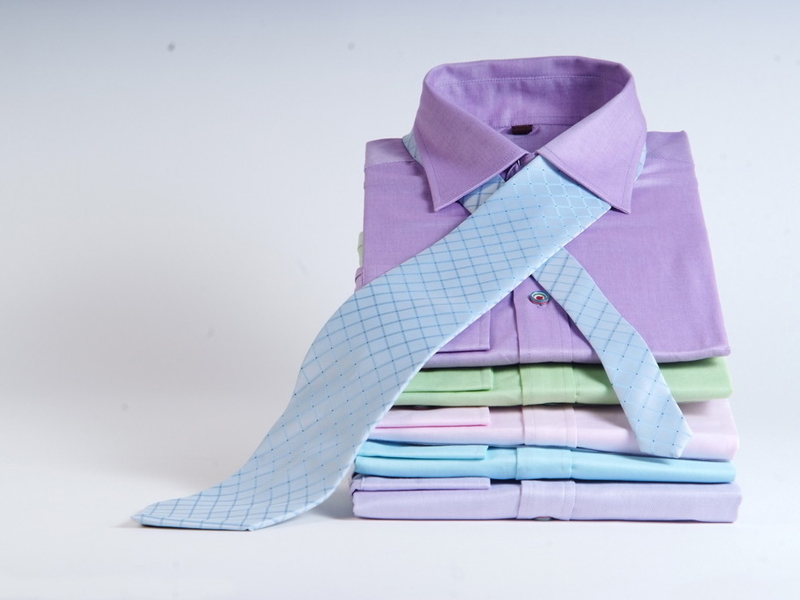 happy
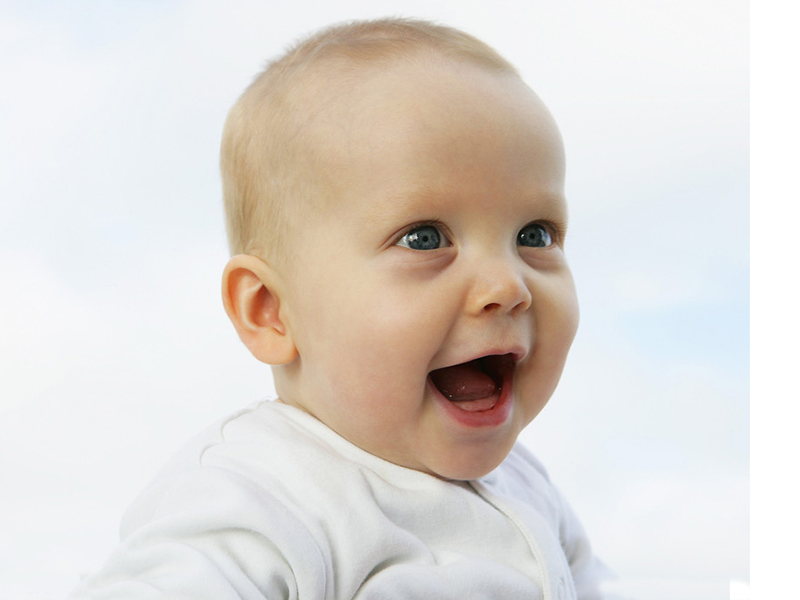 Look at my new sweater.
Wow, it's pretty.
看我的新毛衣
哇，真漂亮！
My sweater is old, but I like it.
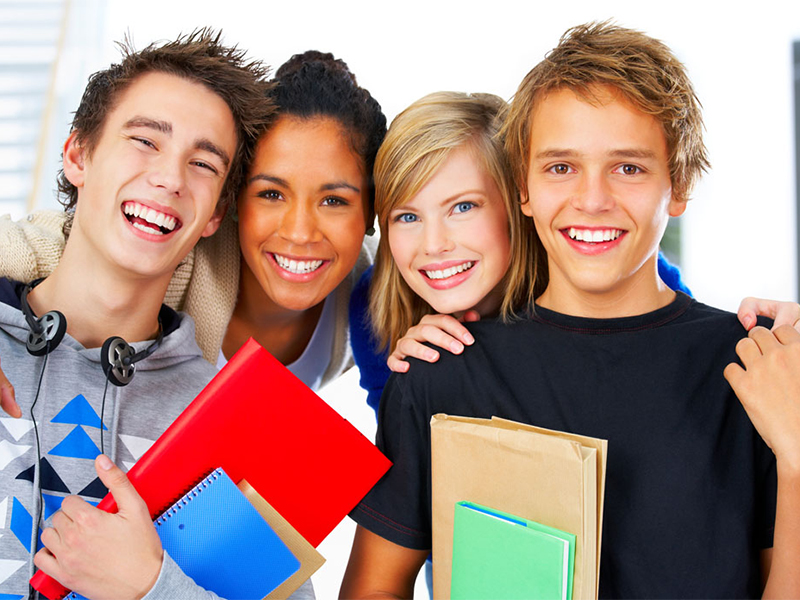 转折词
But
与and 词义相对。
练一练1.S　2.D　3.S　4.S　5.S
判断画线部分读音是否相同。
(相同的写“S”，不同的写“D”。)
1．year　　　	ears(　　)			
2．go  		come(　　)
3．happy  	bag(　　)			
4．miss  	big(　　)
5．let  		bed(　　)
小练习
连词成句。
1．New，Happy，Year(！)
________________________________________________________________________
2．go，school，to，Let's(.)
________________________________________________________________________
3．us，go，Let，shopping(.)
________________________________________________________________________
答案
1.Happy New Year!
    2．Let's go to school.
    3．Let us go shopping.
see  you